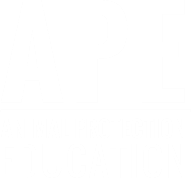 Navigating NAPLAN
A Voiceless Teaching and Learning Program Years 7 & 9
Narrative Writing

LESSON 8 

Identifying and using narrative techniques in a text
Remember – ‘SHAMPOO’